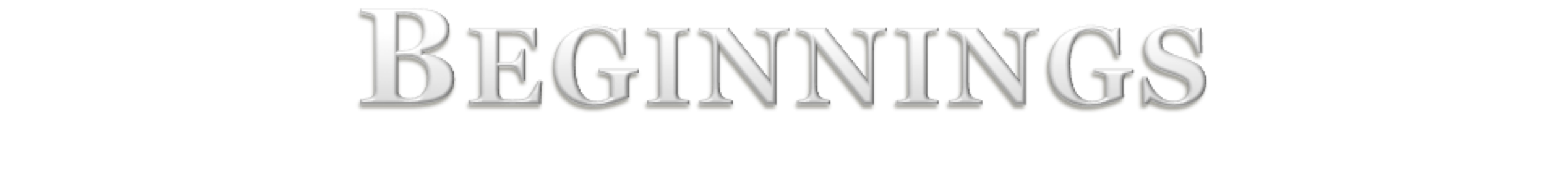 a  New Family
Limited audience for this lesson?
Newlyweds
New Parents
But also…
Children
Adoption
Grandparents
Death
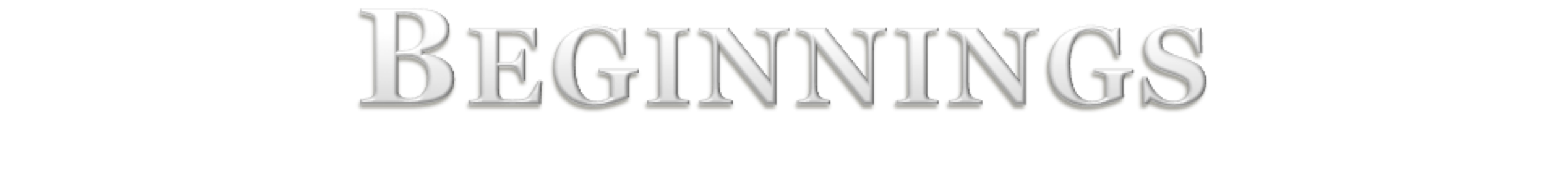 a  New Family
Blending different lives is not easy
Different backgrounds
Different personalities
Different preferences
Different view “family”
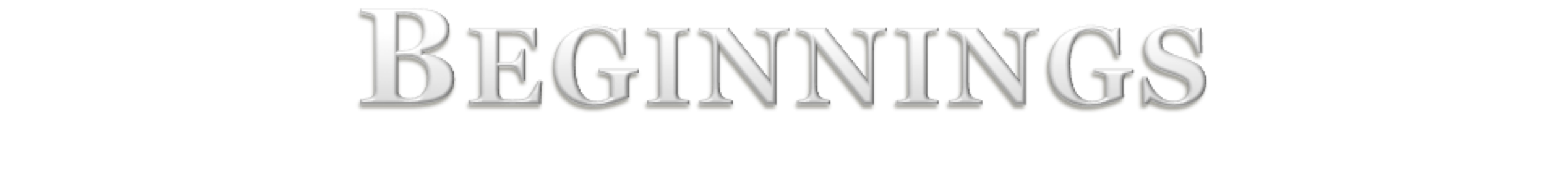 a  New Family
Biblical Guideposts
Husbands and wives (Col. 3:18-19)
Parents and children (Col. 3:20-21)
Discipline (Heb. 12:7-11)
Faithfulness (Heb. 13:4)
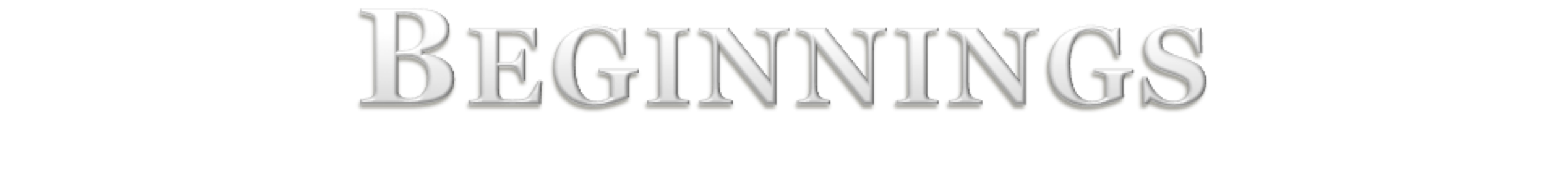 a  New Family
Put God first in your family (Deut. 6:6-9; Heb. 10:25).
Resist selfishness (Phil. 2:3-4).
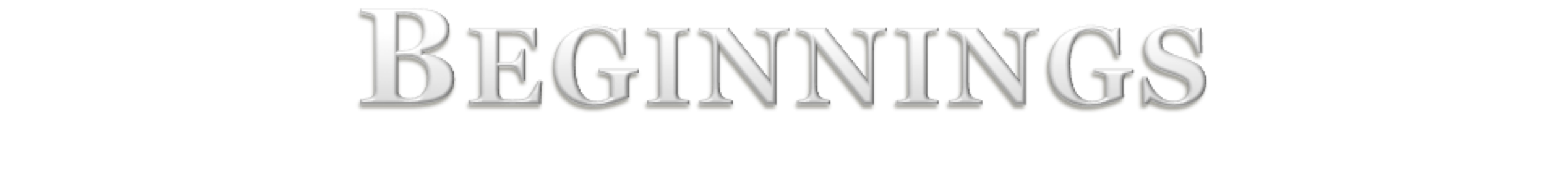 a  New Family
Be flexible (1 Pet. 3:7; Eph. 6:4).
Don’t confuse preference, and past custom with right and wrong (Judg. 21:25; Prov. 14:12).
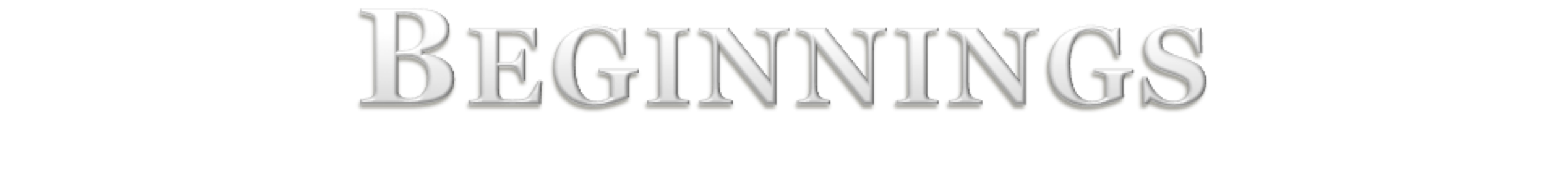 a  New Family
Develop a heart of service (Mark 9:35; Gal. 5:13-14).
Cultivate patience (1 Thess. 5:14; 1 Cor. 13:4-7).